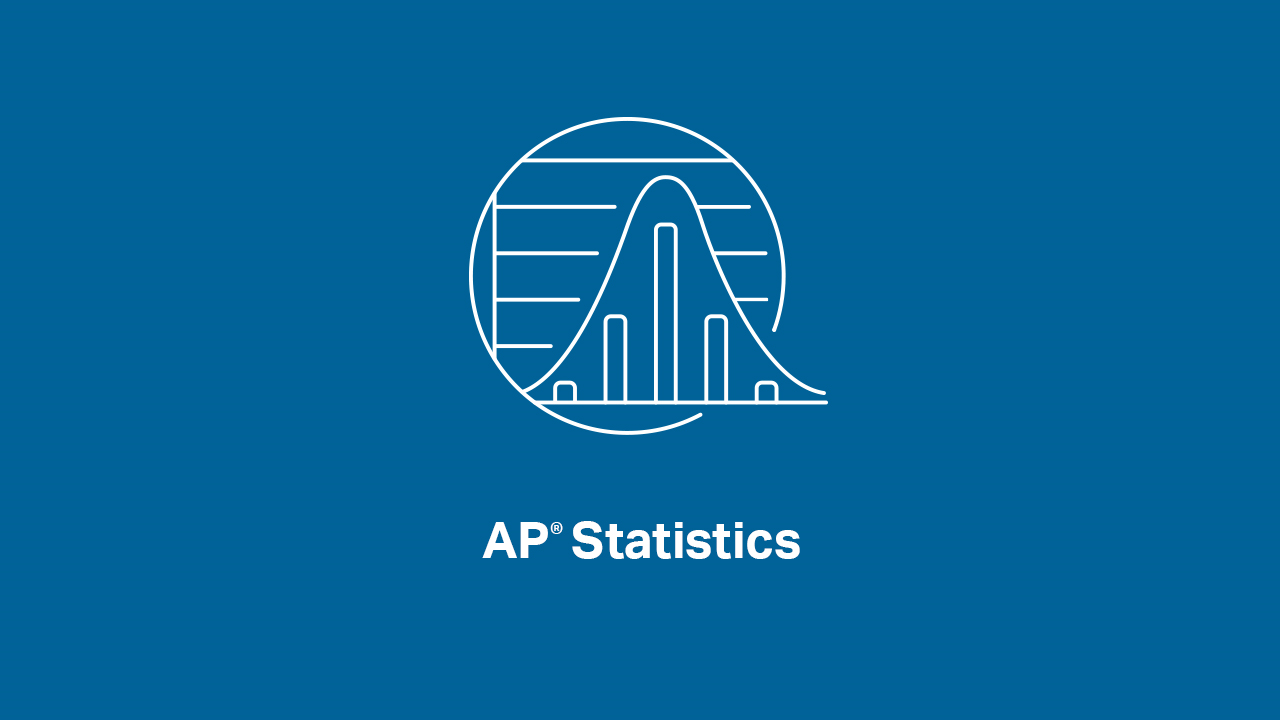 INTRODUCTIONS
Presenters:

Brendan Murphy
John Bapst Memorial High School
Bangor, ME



Luke Wilcox
East Kentwood High School
Kentwood, MI
www.statsmedic.com/youtube
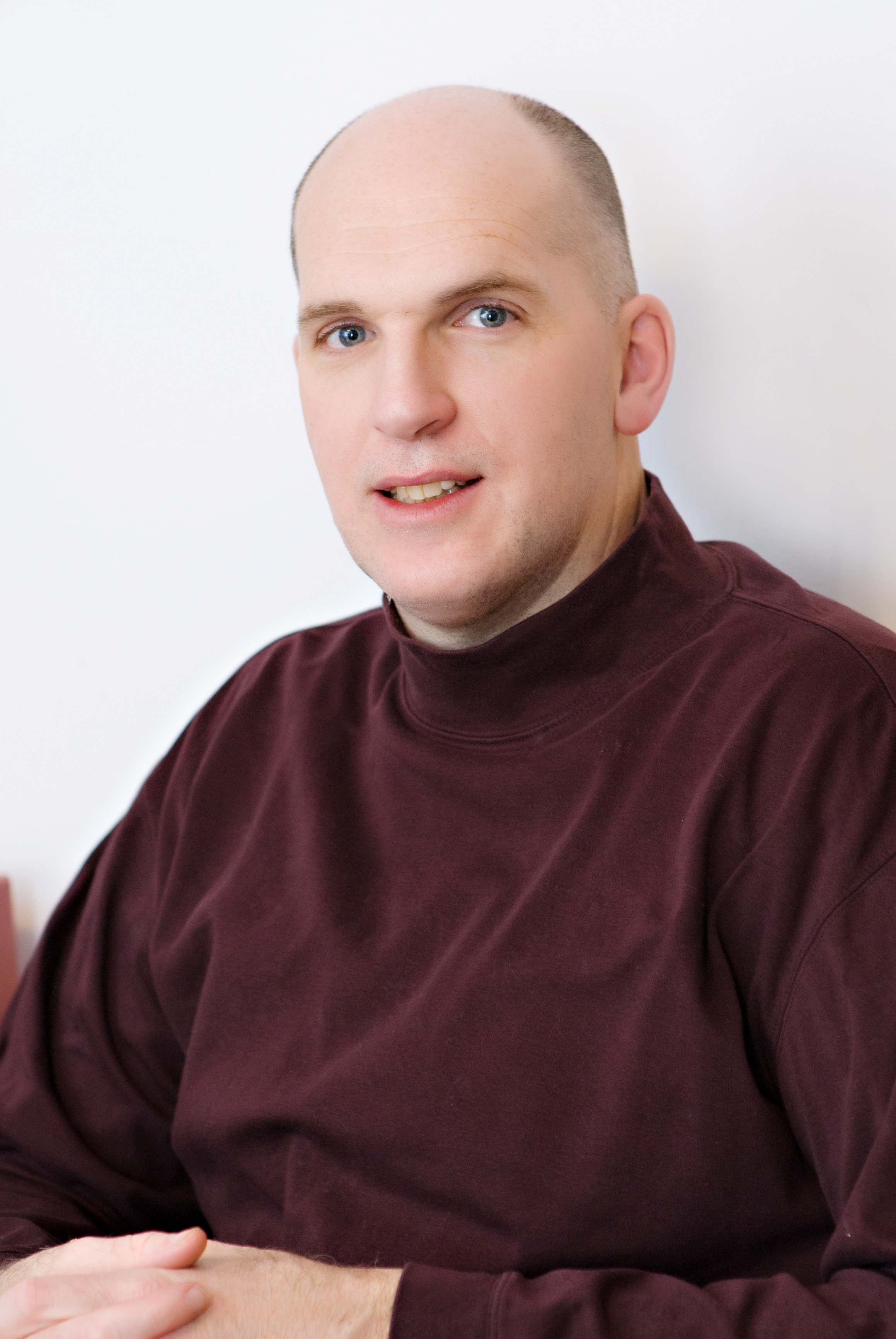 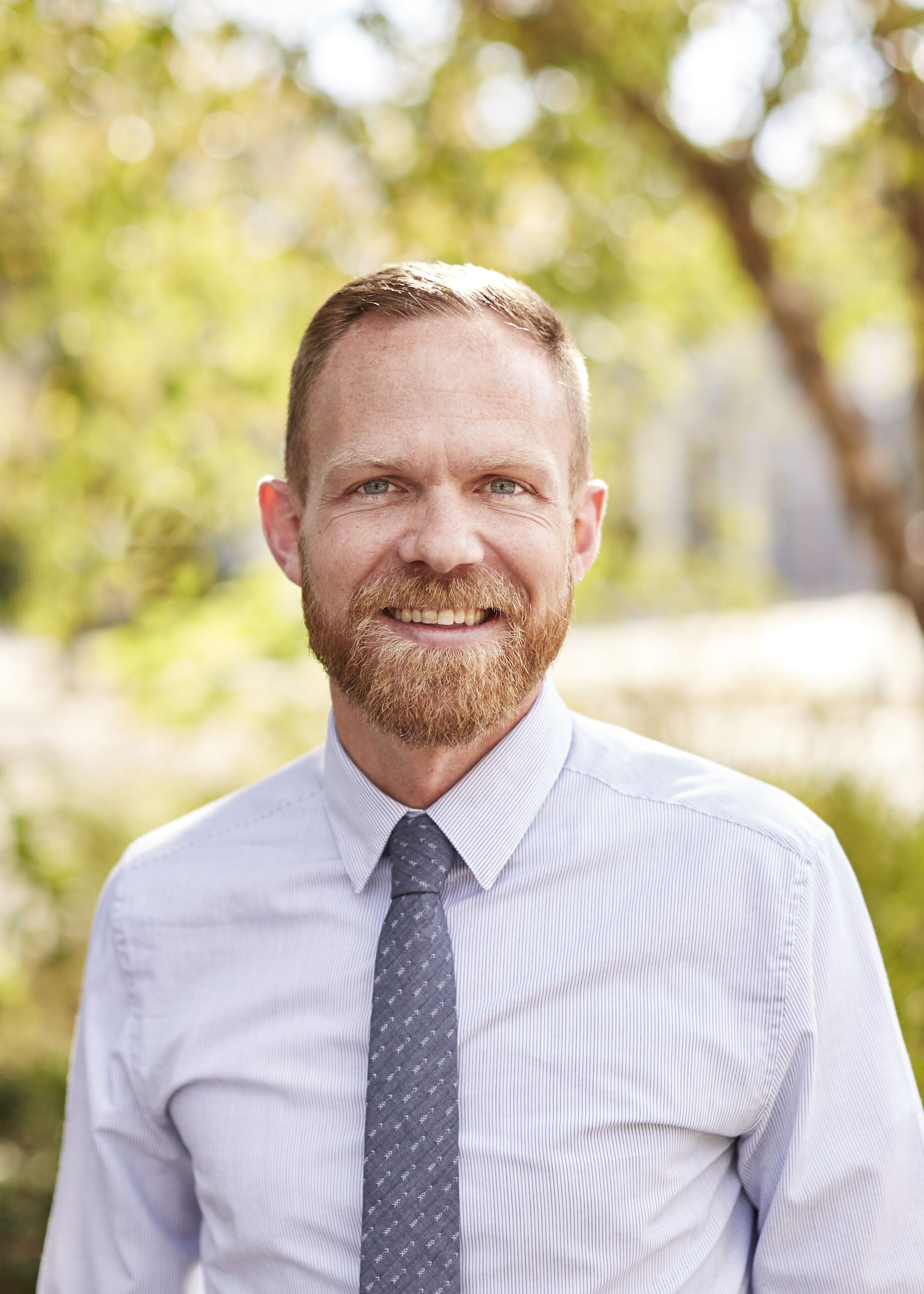 HOMEWORK REVIEW
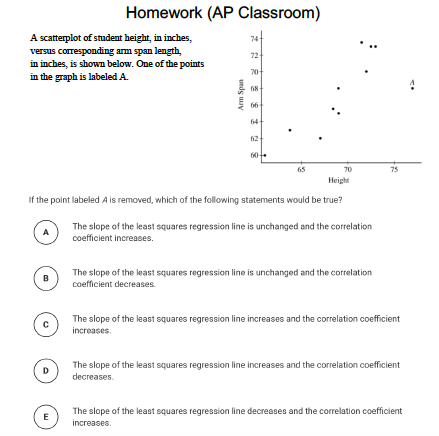 UPDATES FOR STUDENTS/TEACHERS
http://collegeboard.org/ap-covid19-updates


https://apstudents.collegeboard.org/coronavirus-updates


https://apcoronavirusupdates.collegeboard.org/educators/course-schedule

Scroll down to Math And Science, click on AP Statistics, Expand All
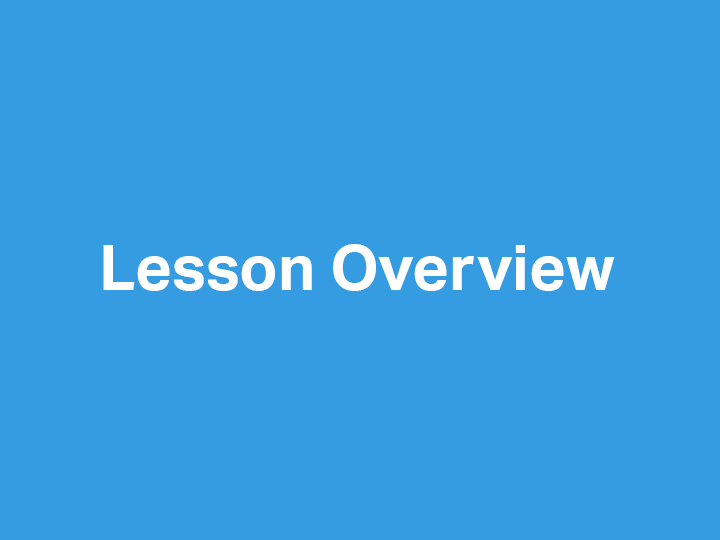 WHAT YOU NEED TO KNOW
Correlation does not prove causation
WHAT YOU NEED TO KNOW-TOPIC 3.3
Random Sampling and Data Collection

Simple Random Sample (SRS)
Stratified Random Sample
Cluster Sampling
Systematic Random Sampling
WHAT YOU NEED TO KNOW-TOPIC 3.5
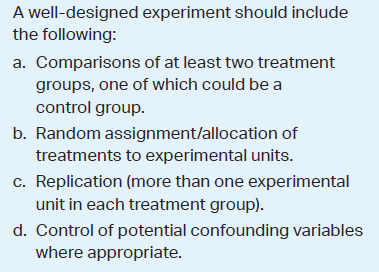 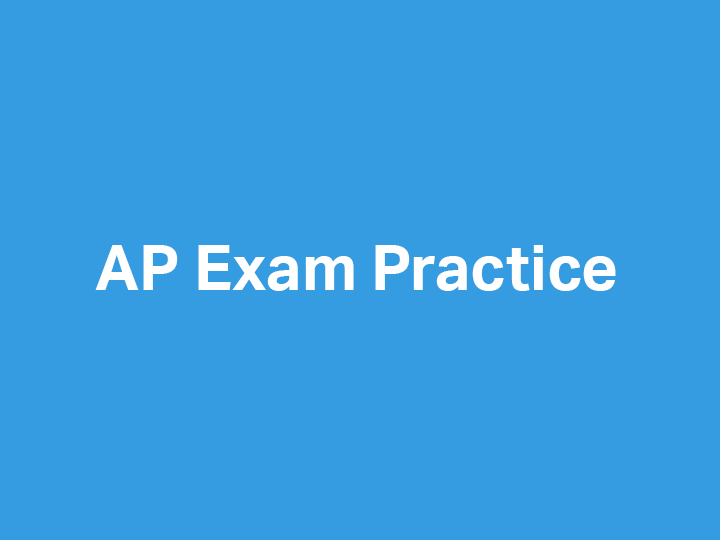 1999 AP Statistics Free Response #3
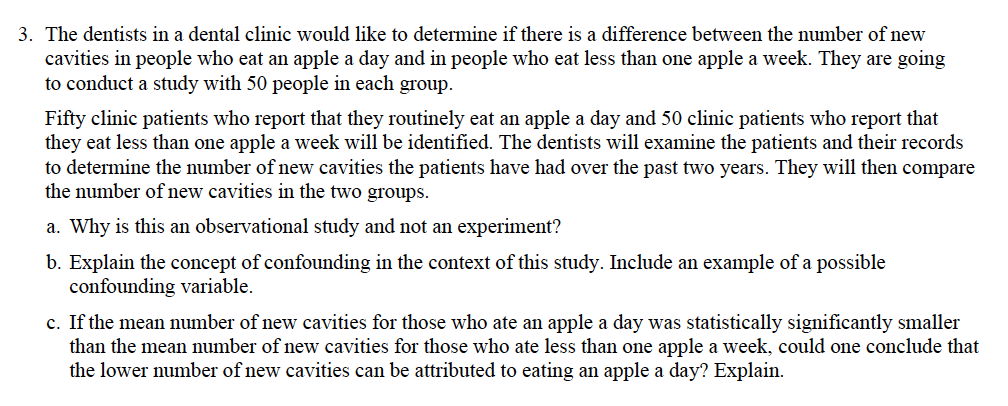 2002 AP Statistics Free Response #2
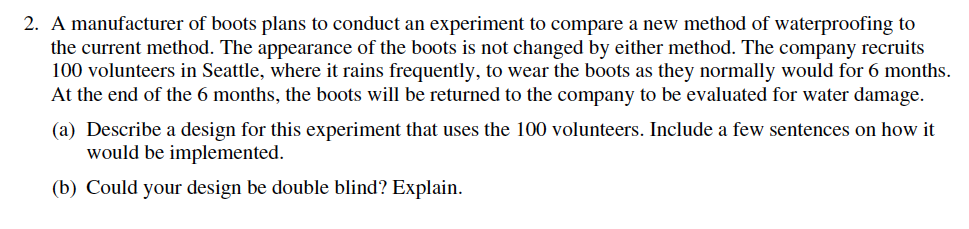 2004 Form B AP Statistics Free Response #2
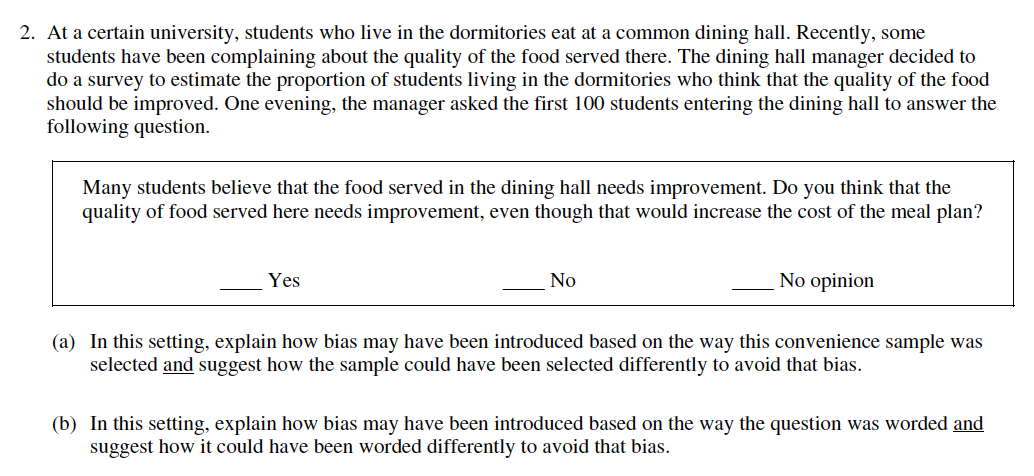 2011 AP Statistics Free Response #3
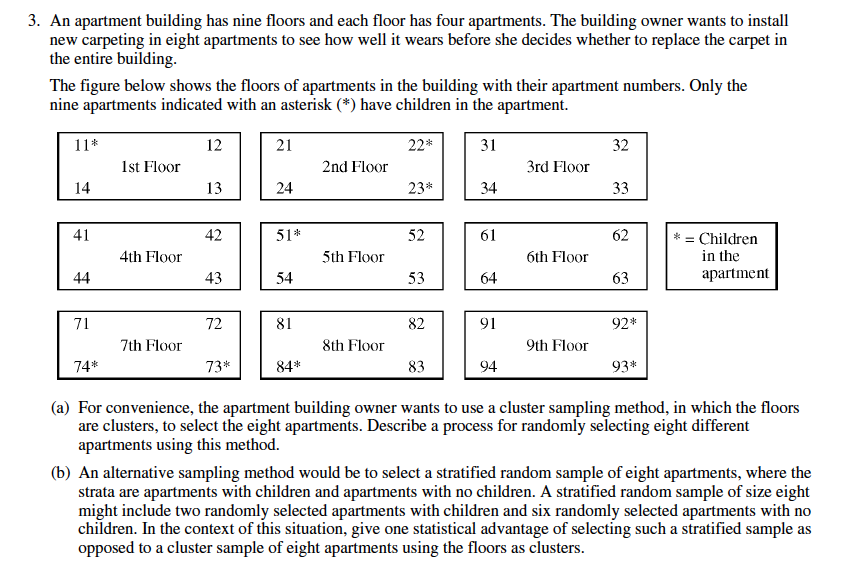 2016 AP Statistics Free Response #3
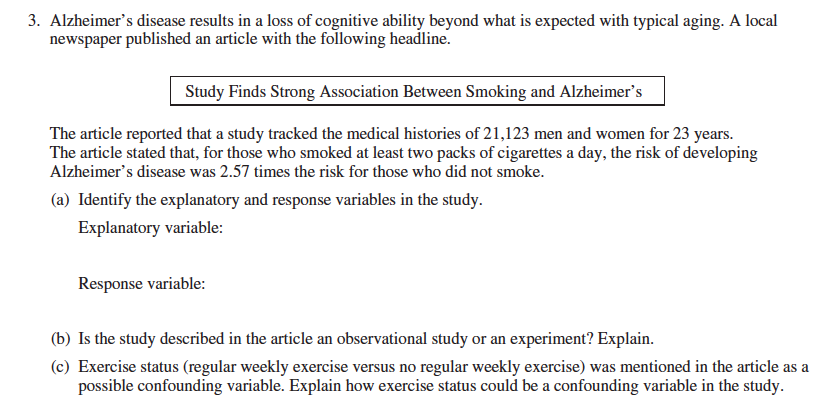 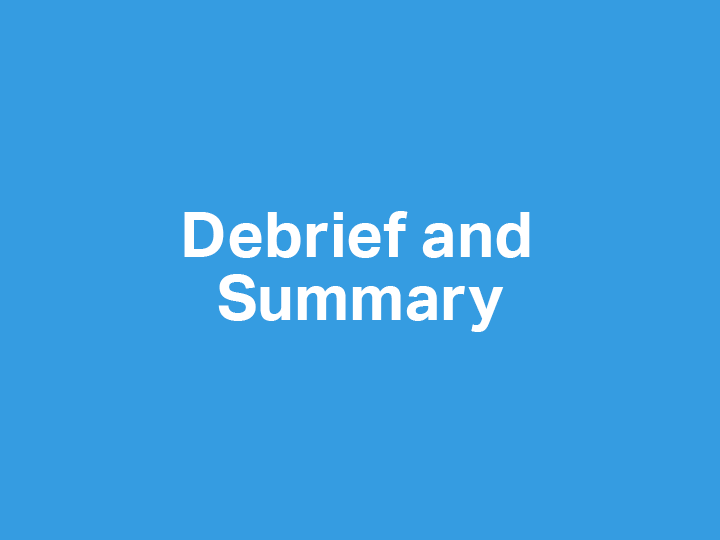 DEBRIEF AND SUMMARY
Hopefully by now you are feeling more comfortable with using the different Random Sampling techniques and designing an Experiment to show causation



Similar to all problems in AP Statistics you should be able to write a clear/concise solution in context
2012 Multiple Choice #10 Homework Problem Thursday 04/16
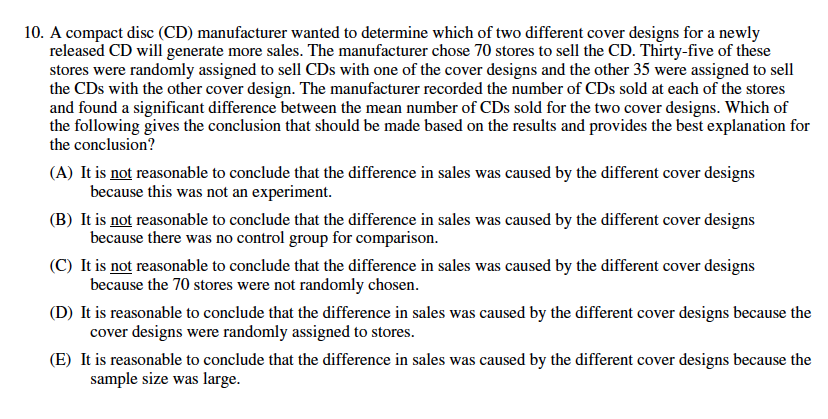 Device and Internet Access
We know that not all students have access to the internet or a device. We’re working on solutions to help students get what they need to show their best work. If you need mobile tools or connectivity or know someone who does, you can reach us directly to let us know.

cb.org/tech
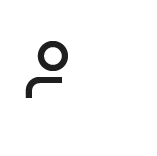 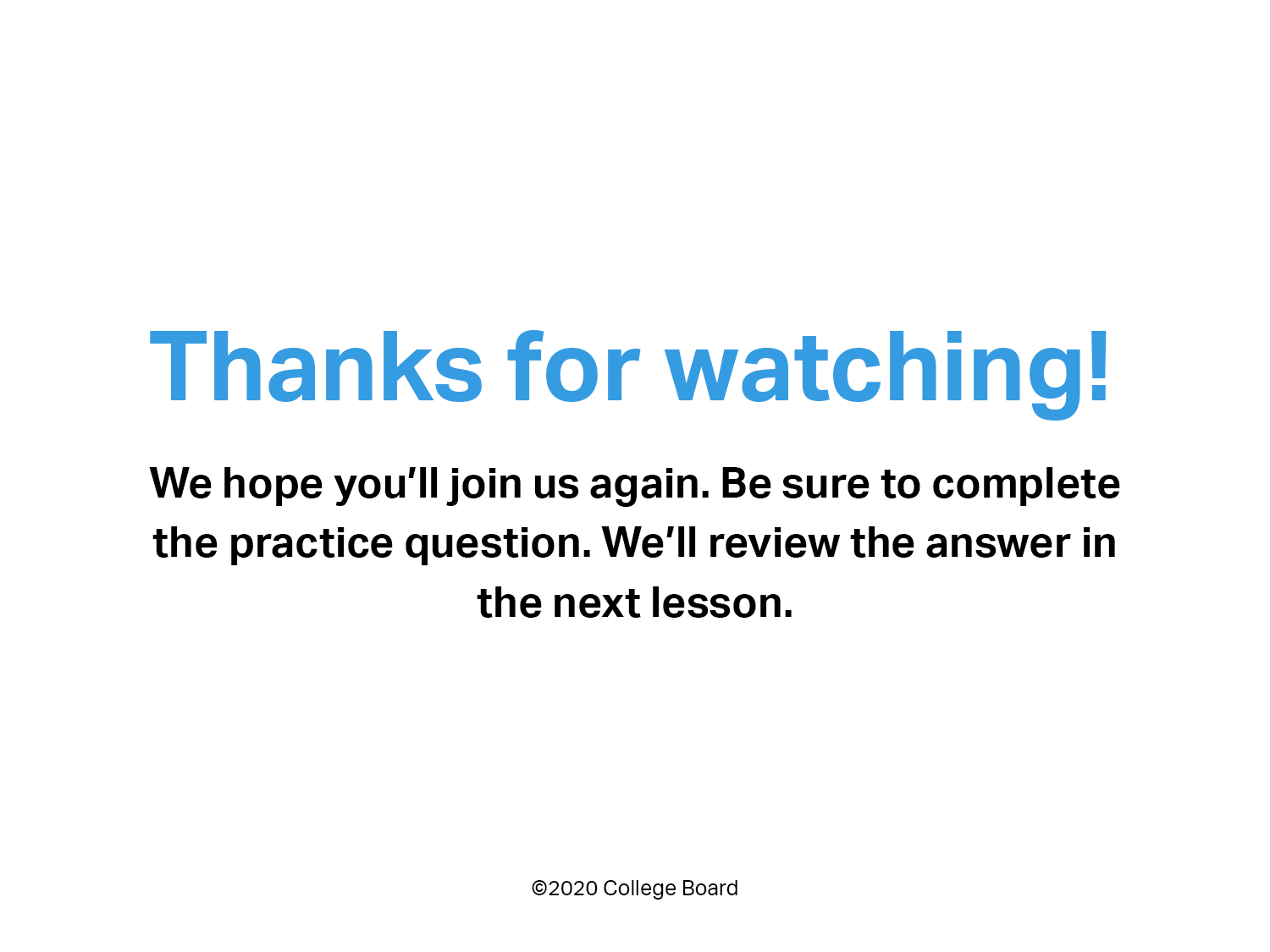